Scheme 1 Synthesis of cyanine-AMP conjugates.
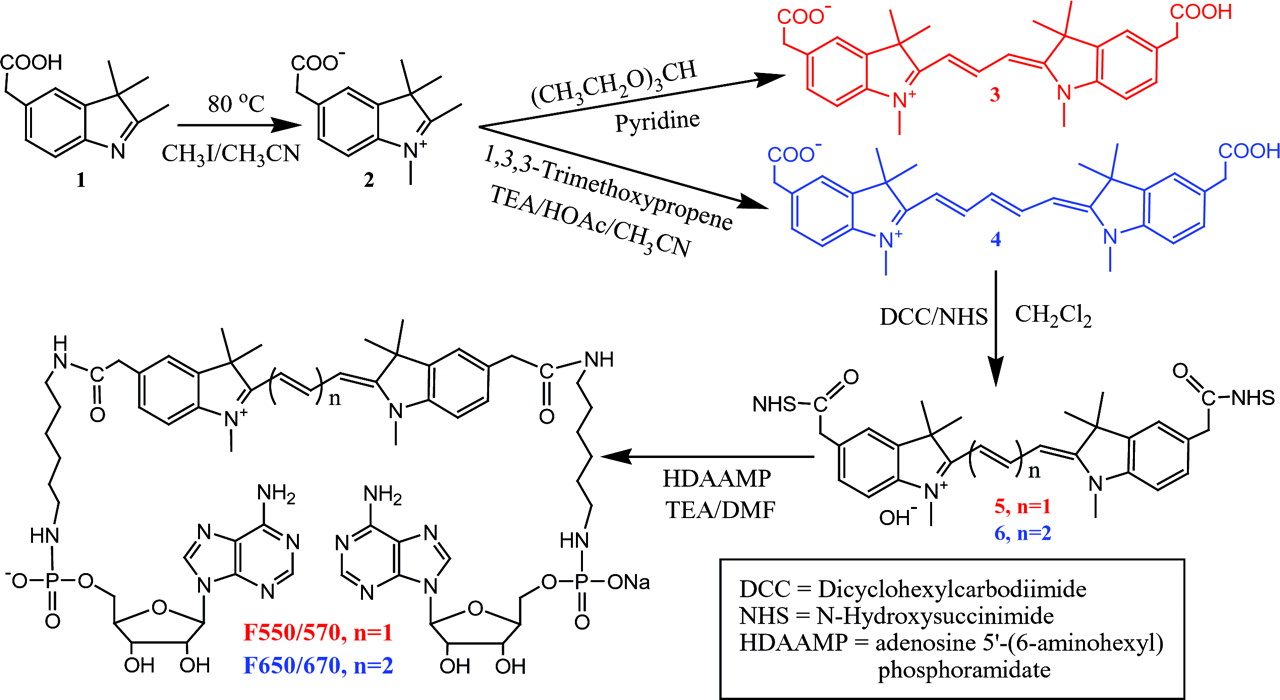 Nucleic Acids Res, Volume 33, Issue 4, 1 March 2005, Page e37, https://doi.org/10.1093/nar/gni036
The content of this slide may be subject to copyright: please see the slide notes for details.
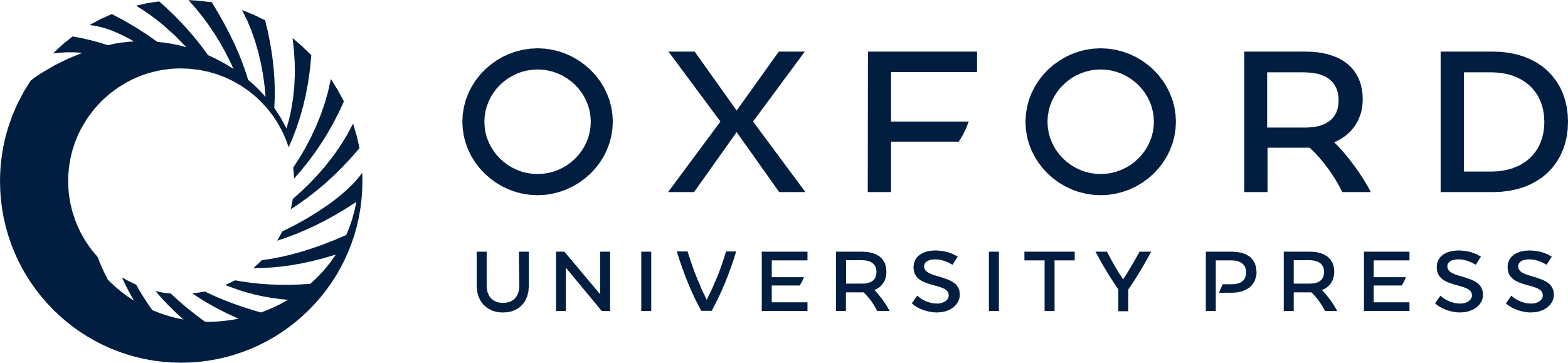 [Speaker Notes: Scheme 1 Synthesis of cyanine-AMP conjugates.


Unless provided in the caption above, the following copyright applies to the content of this slide: © The Author 2005. Published by Oxford University Press. All rights reserved  The online version of this article has been published under an open access model. Users are entitled to use, reproduce, disseminate, or display the open access version of this article for non-commercial purposes provided that: the original authorship is properly and fully attributed; the Journal and Oxford University Press are attributed as the original place of publication with the correct citation details given; if an article is subsequently reproduced or disseminated not in its entirety but only in part or as a derivative work this must be clearly indicated. For commercial re-use, please contact journals.permissions@oupjournals.org]
Figure 1 Purification and subsequent analysis of F550/570 by HPLC. (A) F550/570 sample was injected onto a Delta Pak ...
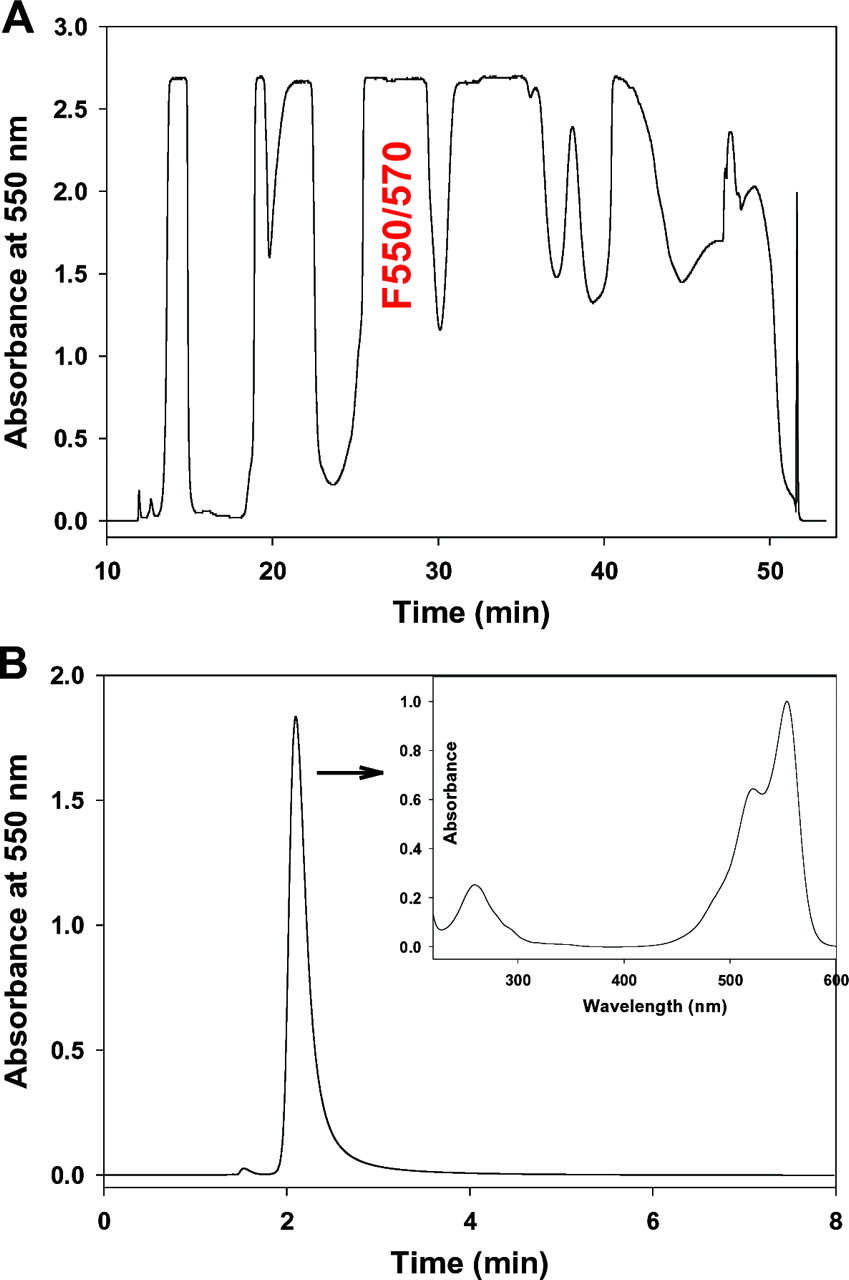 Nucleic Acids Res, Volume 33, Issue 4, 1 March 2005, Page e37, https://doi.org/10.1093/nar/gni036
The content of this slide may be subject to copyright: please see the slide notes for details.
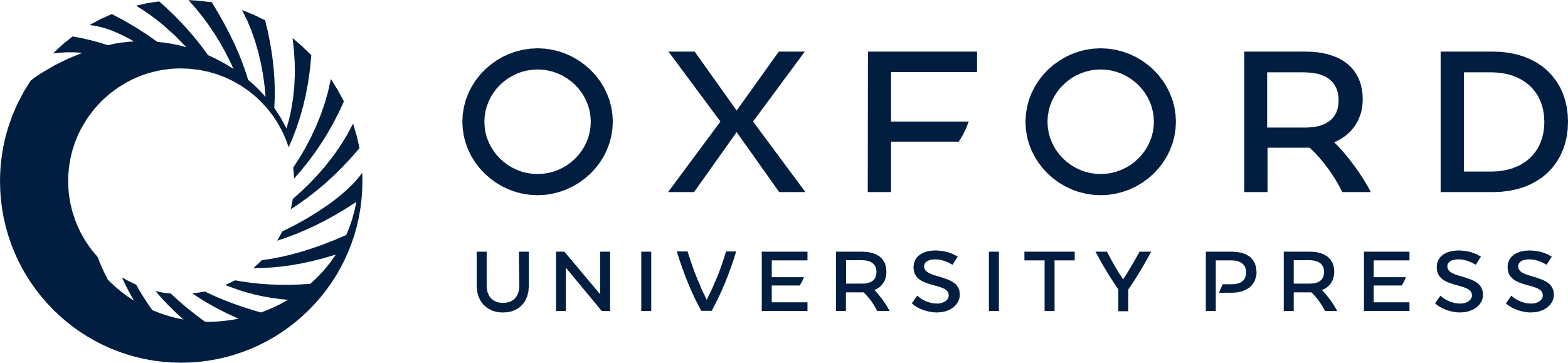 [Speaker Notes: Figure 1 Purification and subsequent analysis of F550/570 by HPLC. (A) F550/570 sample was injected onto a Delta Pak C18 column, 7.8 × 300 mm2, pre-equilibrated in 20 mM phosphate buffer, pH 7.0, flow rate 5 ml/min. The mobile phase was manually changed in the following order: 100% water at 7 min → 20% MeOH/80% water at 9 min → 30% MeOH/70% water at 16 min → 40% MeOH/60% water at 23 min → 50% MeOH/50% water at 30 min → 60% MeOH/40% water at 38 min → 100% MeOH at 45 min. The 25–30 min fraction (marked as F550/570) has the desired UV spectrum from an online photodiode array detector. (B) Analysis of the 25–30 min fraction by an Econosphere C18 column, 4.6 × 50 mm2, in 60% MeOH/40% 20 mM phosphate, pH 7.0, flow rate 0.5 ml/min. The insert shows the UV–visible spectrum of the peak.


Unless provided in the caption above, the following copyright applies to the content of this slide: © The Author 2005. Published by Oxford University Press. All rights reserved  The online version of this article has been published under an open access model. Users are entitled to use, reproduce, disseminate, or display the open access version of this article for non-commercial purposes provided that: the original authorship is properly and fully attributed; the Journal and Oxford University Press are attributed as the original place of publication with the correct citation details given; if an article is subsequently reproduced or disseminated not in its entirety but only in part or as a derivative work this must be clearly indicated. For commercial re-use, please contact journals.permissions@oupjournals.org]
Figure 2 Purification and subsequent analysis of F650/670 by HPLC. (A) F650/670 sample was injected onto a Delta Pak ...
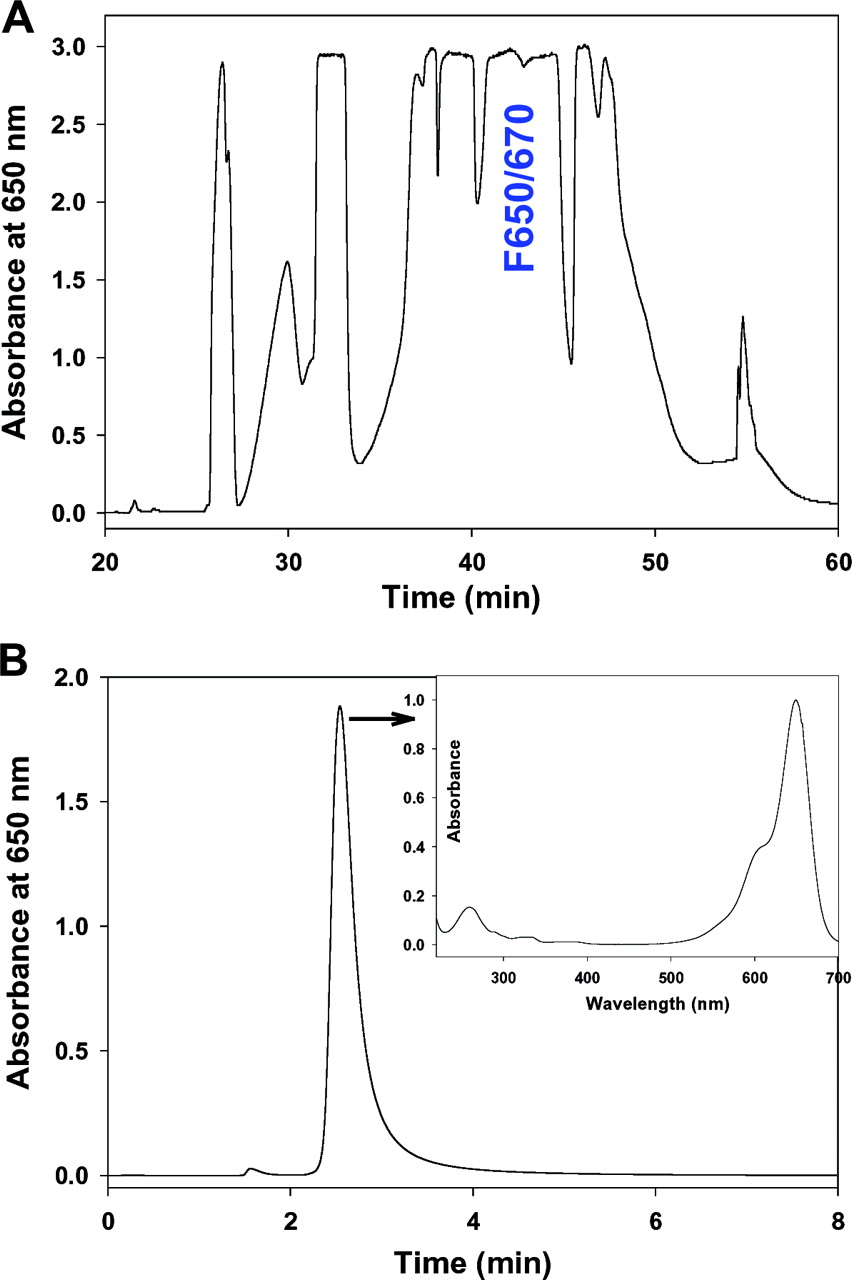 Nucleic Acids Res, Volume 33, Issue 4, 1 March 2005, Page e37, https://doi.org/10.1093/nar/gni036
The content of this slide may be subject to copyright: please see the slide notes for details.
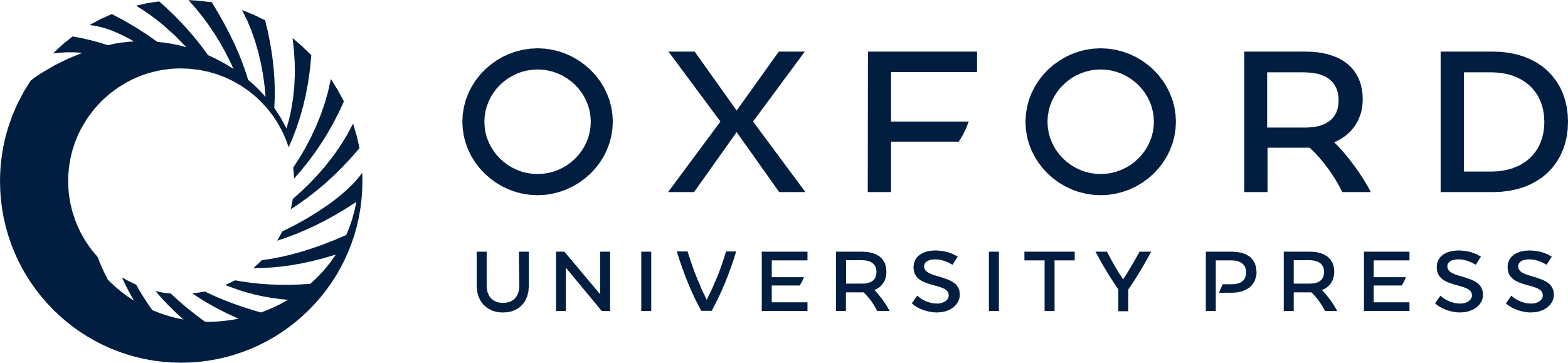 [Speaker Notes: Figure 2 Purification and subsequent analysis of F650/670 by HPLC. (A) F650/670 sample was injected onto a Delta Pak C18 column, 7.8 × 300 mm2, pre-equilibrated in 20 mM phosphate buffer, pH 7.0, flow rate 5 ml/min. The mobile phase was manually changed in the following order: 100% water at 11 min → 20% MeOH/80% water at 18 min → 30% MeOH/70% water at 23 min → 40% MeOH/60% water at 29 min → 50% MeOH/50% water at 35 min → 60% MeOH/40% water at 43 min → 100% MeOH at 52 min. The 41–45 min fraction (marked as F650/670) has the desired UV spectrum from an online photodiode array detector. (B) Analysis of the 41–45 min fraction by an Econosphere C18 column, 4.6 × 50 mm2, in 60% MeOH/40% 20 mM phosphate, pH 7.0, flow rate 0.5 ml/min. The insert shows the UV–visible spectrum of the peak.


Unless provided in the caption above, the following copyright applies to the content of this slide: © The Author 2005. Published by Oxford University Press. All rights reserved  The online version of this article has been published under an open access model. Users are entitled to use, reproduce, disseminate, or display the open access version of this article for non-commercial purposes provided that: the original authorship is properly and fully attributed; the Journal and Oxford University Press are attributed as the original place of publication with the correct citation details given; if an article is subsequently reproduced or disseminated not in its entirety but only in part or as a derivative work this must be clearly indicated. For commercial re-use, please contact journals.permissions@oupjournals.org]
Figure 3 UV–visible absorption spectra (Ab) and fluorescence emission spectra (Em) of F550/570 and F650/670. The ...
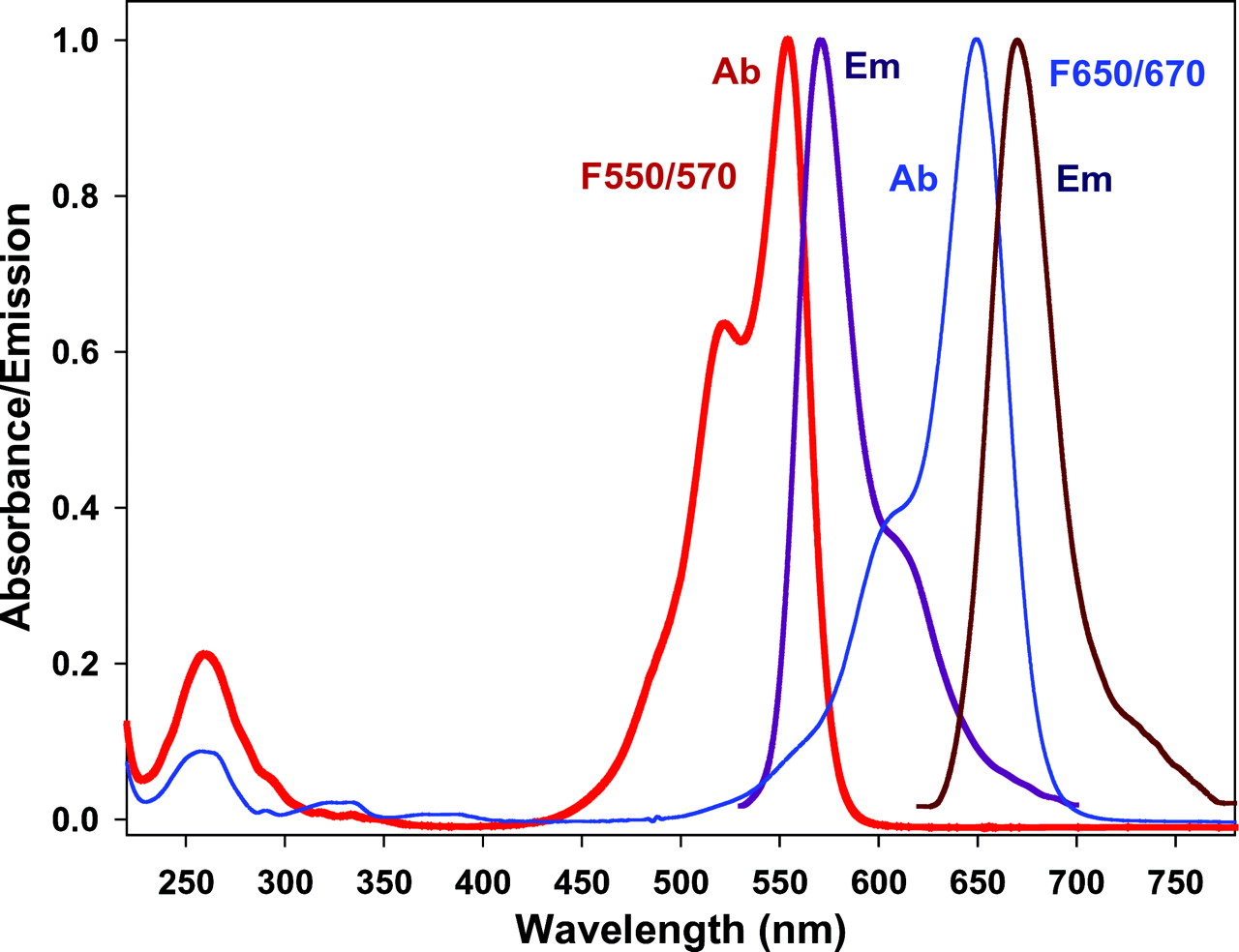 Nucleic Acids Res, Volume 33, Issue 4, 1 March 2005, Page e37, https://doi.org/10.1093/nar/gni036
The content of this slide may be subject to copyright: please see the slide notes for details.
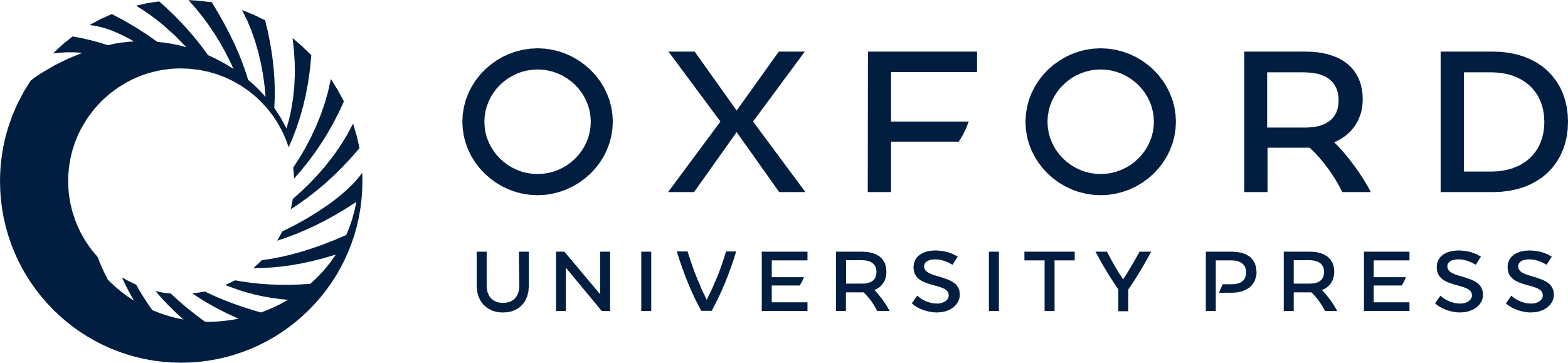 [Speaker Notes: Figure 3 UV–visible absorption spectra (Ab) and fluorescence emission spectra (Em) of F550/570 and F650/670. The spectra were measured in 20 mM phosphate buffer, pH 7.0. All spectra were normalized to 1 at their λmax. The λmax difference between excitation and emission is 20 nm for both F550/570 and F650/670.


Unless provided in the caption above, the following copyright applies to the content of this slide: © The Author 2005. Published by Oxford University Press. All rights reserved  The online version of this article has been published under an open access model. Users are entitled to use, reproduce, disseminate, or display the open access version of this article for non-commercial purposes provided that: the original authorship is properly and fully attributed; the Journal and Oxford University Press are attributed as the original place of publication with the correct citation details given; if an article is subsequently reproduced or disseminated not in its entirety but only in part or as a derivative work this must be clearly indicated. For commercial re-use, please contact journals.permissions@oupjournals.org]
Figure 4 RNA fluorescent labeling by F550/570 and F650/670 under the T7 φ2.5 promoter (18,19). All RNA was also ...
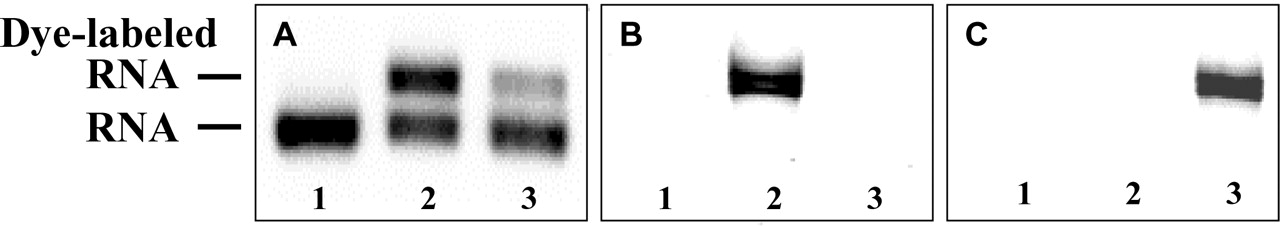 Nucleic Acids Res, Volume 33, Issue 4, 1 March 2005, Page e37, https://doi.org/10.1093/nar/gni036
The content of this slide may be subject to copyright: please see the slide notes for details.
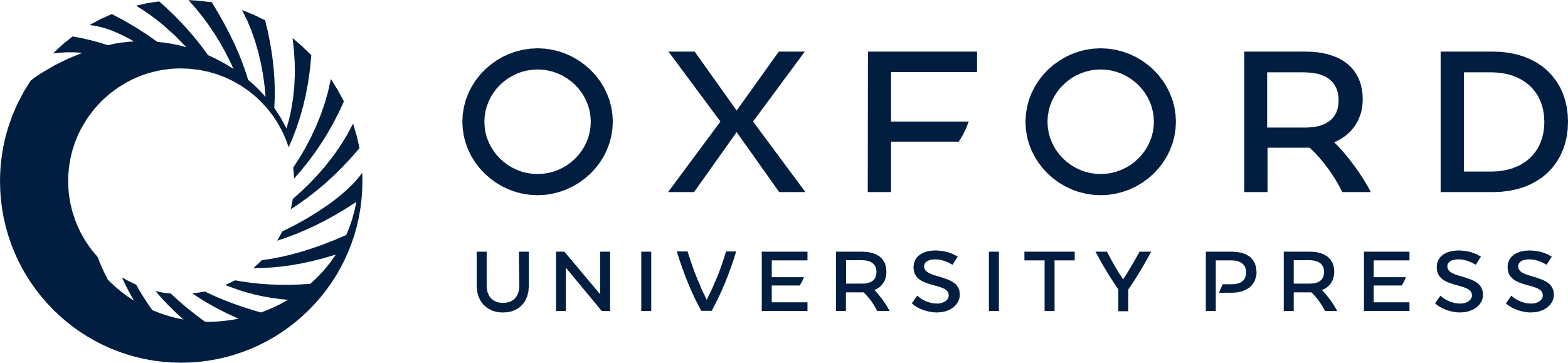 [Speaker Notes: Figure 4 RNA fluorescent labeling by F550/570 and F650/670 under the T7 φ2.5 promoter (18,19). All RNA was also internally 32P-labeled by [α-32P]ATP. After transcription, RNA samples were fractionated by PAGE. Lane 1, normal transcription; lanes 2 and 3, transcription in the presence of F550/570 and F650/670, respectively. (A) 32P-phosphorimaging reveals total RNA bands in different transcription experiments. (B) Scanning of the same gel under the excitation of a 532 nm laser shows only F550/570-labeled RNA. (C) Under excitation with a 633 nm laser, only F650/670-labeled RNA is visible. The RNA sequence was that of a thioester-synthesizing ribozyme TES33, 92 nt (24). RNAs from ∼5 μl transcription were used for the gel.


Unless provided in the caption above, the following copyright applies to the content of this slide: © The Author 2005. Published by Oxford University Press. All rights reserved  The online version of this article has been published under an open access model. Users are entitled to use, reproduce, disseminate, or display the open access version of this article for non-commercial purposes provided that: the original authorship is properly and fully attributed; the Journal and Oxford University Press are attributed as the original place of publication with the correct citation details given; if an article is subsequently reproduced or disseminated not in its entirety but only in part or as a derivative work this must be clearly indicated. For commercial re-use, please contact journals.permissions@oupjournals.org]
Figure 5 Resolution of dye-labeled RNA of different sizes by 8% PAGE (42 × 35 × 0.08 cm3). Each RNA was run ...
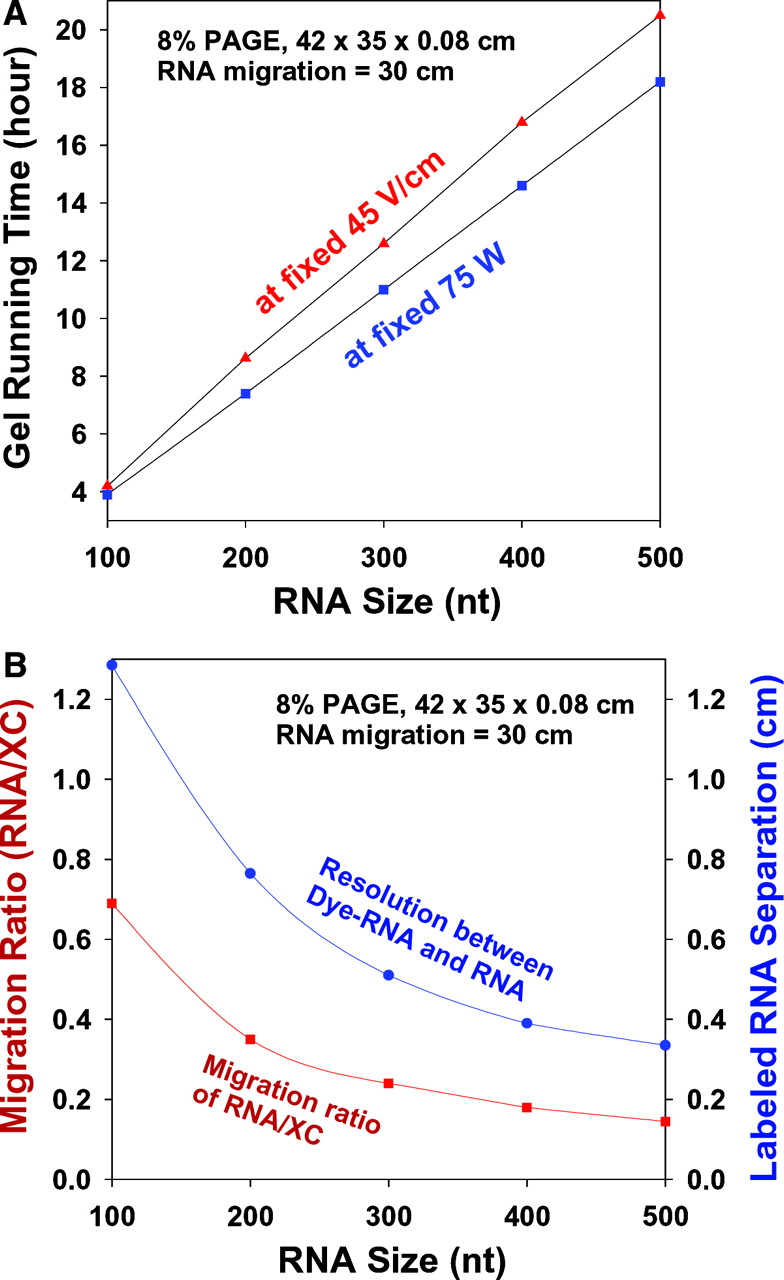 Nucleic Acids Res, Volume 33, Issue 4, 1 March 2005, Page e37, https://doi.org/10.1093/nar/gni036
The content of this slide may be subject to copyright: please see the slide notes for details.
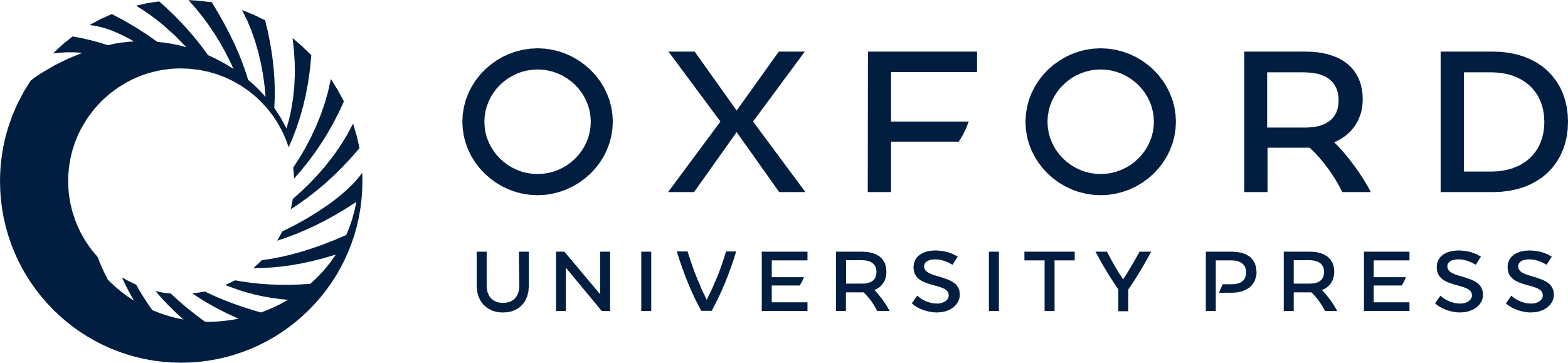 [Speaker Notes: Figure 5 Resolution of dye-labeled RNA of different sizes by 8% PAGE (42 × 35 × 0.08 cm3). Each RNA was run 30 cm from the origin under either constant voltage or constant wattage. (A) The relationship of RNA size and gel-running time under two different conditions. (B) Relative electrophoretic mobility of different RNA sizes to xylene cyanol (XC) and resolution between dye-labeled RNA and unlabeled RNA.


Unless provided in the caption above, the following copyright applies to the content of this slide: © The Author 2005. Published by Oxford University Press. All rights reserved  The online version of this article has been published under an open access model. Users are entitled to use, reproduce, disseminate, or display the open access version of this article for non-commercial purposes provided that: the original authorship is properly and fully attributed; the Journal and Oxford University Press are attributed as the original place of publication with the correct citation details given; if an article is subsequently reproduced or disseminated not in its entirety but only in part or as a derivative work this must be clearly indicated. For commercial re-use, please contact journals.permissions@oupjournals.org]
Figure 6 Ribozyme reaction site mapping by F550/570-labeled RNA. RNA from 10 μl transcription was used for the ...
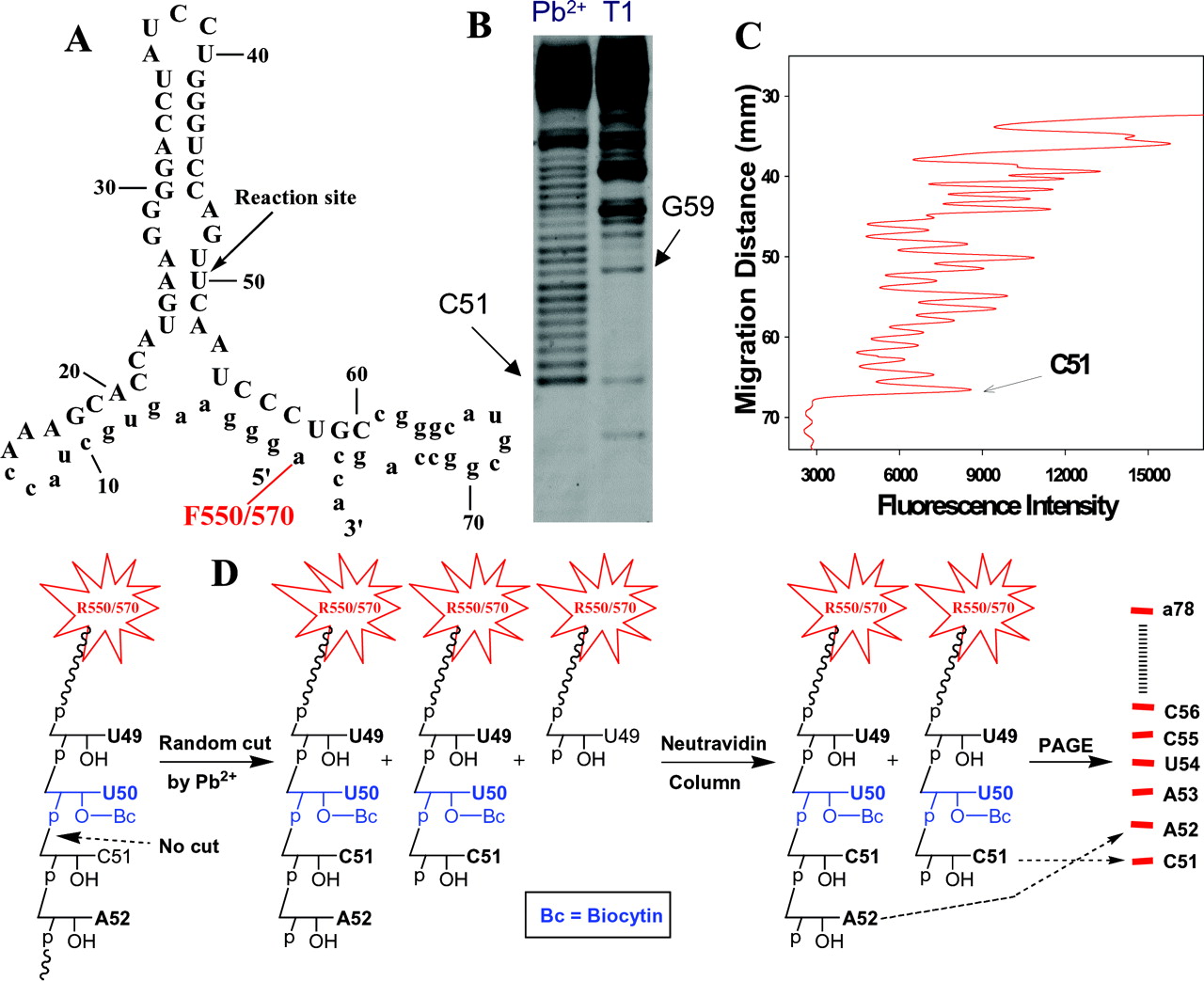 Nucleic Acids Res, Volume 33, Issue 4, 1 March 2005, Page e37, https://doi.org/10.1093/nar/gni036
The content of this slide may be subject to copyright: please see the slide notes for details.
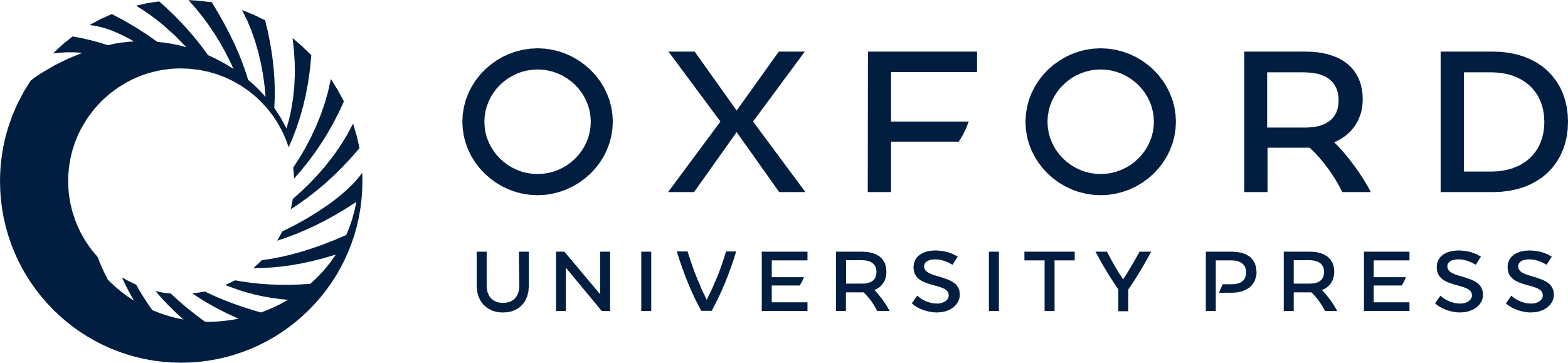 [Speaker Notes: Figure 6 Ribozyme reaction site mapping by F550/570-labeled RNA. RNA from 10 μl transcription was used for the analysis. (A) The secondary structure of ACT3 (25). It is difficult to label the 5′ end by [γ-32P]ATP and PNK due to its recessed 5′ end. (B) PAGE analysis of Neutravidin column-eluted RNA fragments (lane 1), along with an RNase T1-digested ladder of the same F550/570-labeled RNA. RNA fragments were generated by partial lead hydrolysis of biocytinCoA-reacted RNA (F550/570-labeled). After electrophoresis, the gel was scanned directly by an Amersham Typhoon phosphorimager under the excitation of a 532 nm laser. (C) Fluorescence intensity profile of lane 1 in (B). (D) An illustration of the reaction site mapping. Controlled lead-induced RNA hydrolysis randomly cuts the RNA to all possible fragments, except for the reactive site where the 2′ OH is blocked by biocytin. The eluted RNA sample from Neutravidin chromatography contains all biocytin-tagged fragments, C51 and above. None of the untagged RNA fragments (U49 and below) is retained by the column. Therefore, PAGE analysis and F550/570-based phosphorimaging can detect all RNA fragments equal to or longer than C51. The reaction site is one nucleotide below C51, i.e. U50.


Unless provided in the caption above, the following copyright applies to the content of this slide: © The Author 2005. Published by Oxford University Press. All rights reserved  The online version of this article has been published under an open access model. Users are entitled to use, reproduce, disseminate, or display the open access version of this article for non-commercial purposes provided that: the original authorship is properly and fully attributed; the Journal and Oxford University Press are attributed as the original place of publication with the correct citation details given; if an article is subsequently reproduced or disseminated not in its entirety but only in part or as a derivative work this must be clearly indicated. For commercial re-use, please contact journals.permissions@oupjournals.org]